Świadomy Senior.
Małopolskie debaty o problemach osób starszych
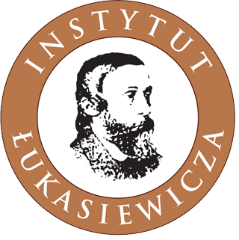 Nadciśnienie tętnicze.O czym warto wiedzieć?
Spotkanie w Wieliczce, 14 września 2015
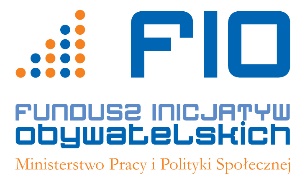 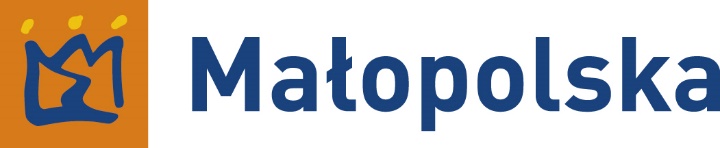 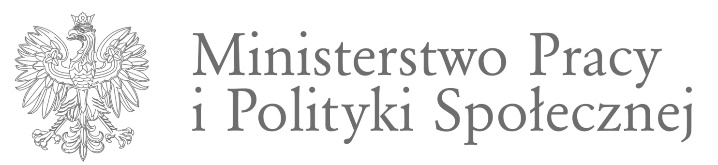 Partner projektu
Projekt współfinansowany przez Ministerstwo Pracy i Polityki Społecznej 
w ramach Programu Operacyjnego Fundusz Inicjatyw Obywatelskich
Nadciśnienie tętnicze. O czym warto wiedzieć?
Rodzaj nadciśnienia ma ogromne znaczenie, bo to od niego zależy rodzaj leczenia. W przypadku nadciśnienia wtórnego polega ono na usunięciu przyczyny, czyli np. na operacyjnym usunięciu zwężonej tętnicy nerkowej, hormonalnie czynnych guzów nerek lub farmakologicznym leczeniu choroby podstawowej. Jeżeli chodzi o nadciśnienie pierwotne, lekarze zazwyczaj zaczynają od skłonienia pacjenta do zmiany stylu życia.
Co to za schorzenie?
O nadciśnieniu mówimy wtedy, gdy wartość pomiaru przekracza 140 mm Hg (ciśnienie skurczowe) lub 90 mm Hg (ciśnienie rozkurczowe).
Nadciśnienie dzielimy na pierwotne i wtórne. To drugie jest tylko objawem innej choroby, np. problemów z nerkami, chorób tarczycy, zaburzeń metabolicznych i hormonalnych. Nadciśnienie pierwotne występuje u ok. 90% chorych i wynika głównie z obciążenia genetycznego, na które nakłada się nasz styl życia: stosowanie używek, brak ruchu oraz stres.
Świadomy Senior. Małopolskie debaty o problemach osób starszych
2
Nadciśnienie tętnicze. O czym warto wiedzieć?
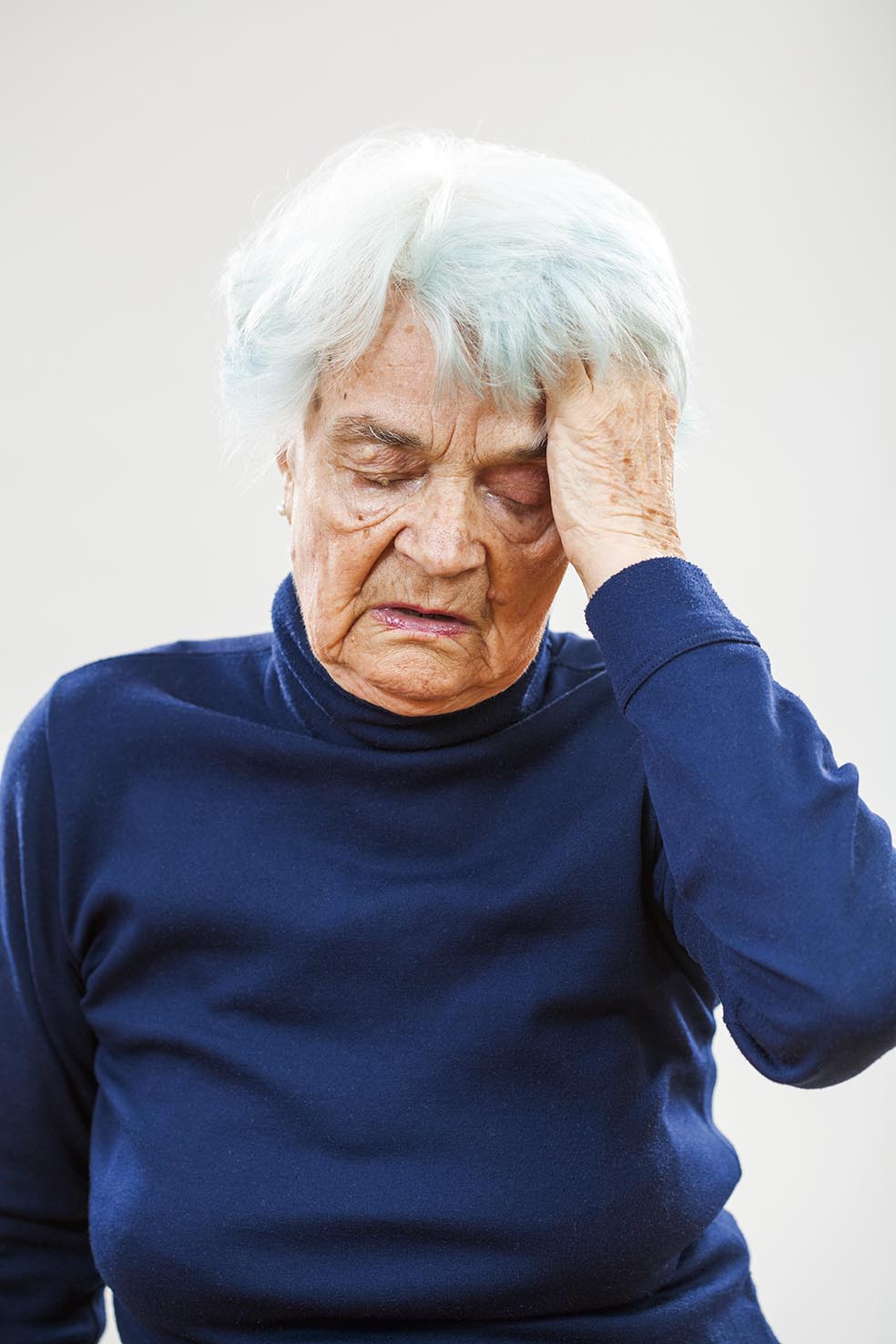 Objawy choroby:
Do najczęstszych objawów nadciśnienia zaliczamy: 
• bóle głowy o różnej lokalizacji i charakterze (mitem jest przekonanie, że ból w okolicy czołowej świadczy o niskim ciśnieniu, a w okolicy potylicy o wysokim !),
• problemy ze snem, 
• szybkie męczenie się, 
• mroczki przed oczami, 
• szczególną skłonność do irytacji, 
• kołatanie serca, 
• potliwość, 
• szumy w uszach, 
• duszności, 
• zawroty głowy, 
• uczucie wyczerpania. 

Choroba może też przebiegać zupełnie bezobjawowo.
Świadomy Senior. Małopolskie debaty o problemach osób starszych
3
Nadciśnienie tętnicze. O czym warto wiedzieć?
• Nieodpowiednia dieta 
• Otyłość
• Zmniejszenie     aktywności fizycznej
• Używki
• Stres i brak snu
Co przyczynia się do nadciśnienia u seniorów?
Świadomy Senior. Małopolskie debaty o problemach osób starszych
4
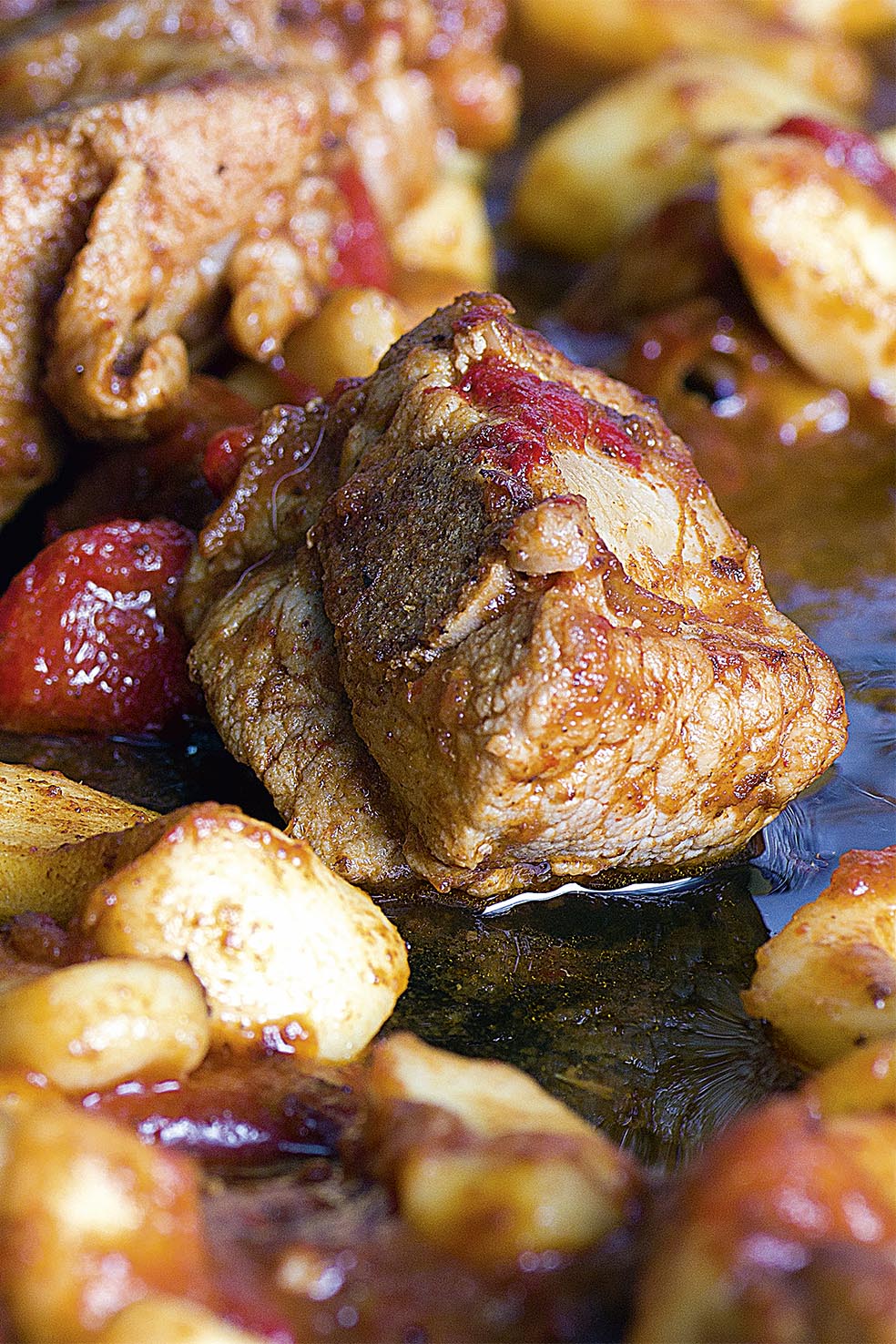 Nadciśnienie tętnicze. O czym warto wiedzieć?
Nieodpowiednia dieta
Nadmiar soli, mało warzyw i owoców, pełnoziarnistych produktów i nietłustego nabiału, dużo żywności konserwowanej związkami sodu. Przeciętny Polak spożywa dziennie ok. 11 g soli. Według Światowej Organizacji Zdrowia (WHO) spożycie nie powinno przekraczać 5 g dziennie. Ograniczenie konsumpcji soli do tego poziomu może obniżyć ciśnienie nawet o 8 mm Hg.
Świadomy Senior. Małopolskie debaty o problemach osób starszych
5
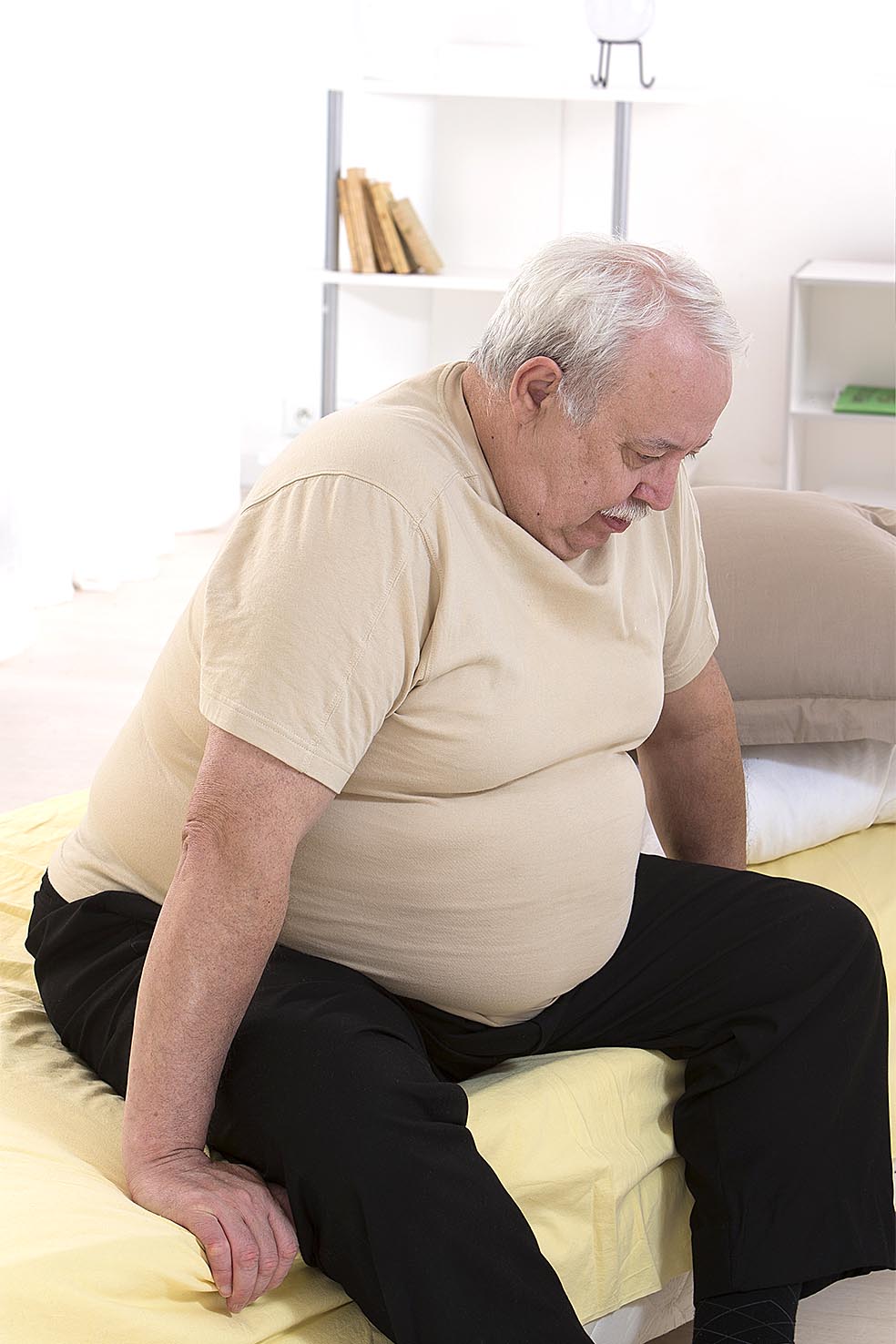 Nadciśnienie tętnicze. O czym warto wiedzieć?
Otyłość 
Nadwaga jest najczęstszym czynnikiem środowiskowym powiązanym z rozwojem nadciśnienia. U 70% mężczyzn i 61% kobiet otyłość bezpośrednio wpływa na tę chorobę. Na nadciśnienie szczególnie narażone są osoby, u których występuje otyłość brzuszna. Zrzucenie każdego 1 kg wagi w przypadku otyłości może zmniejszyć ciśnienie nawet o 2 mm Hg. Istotna redukcja wagi ciała może być niekiedy wystarczająca w leczeniu nadciśnienia, bez konieczności sięgania po leki.
Świadomy Senior. Małopolskie debaty o problemach osób starszych
6
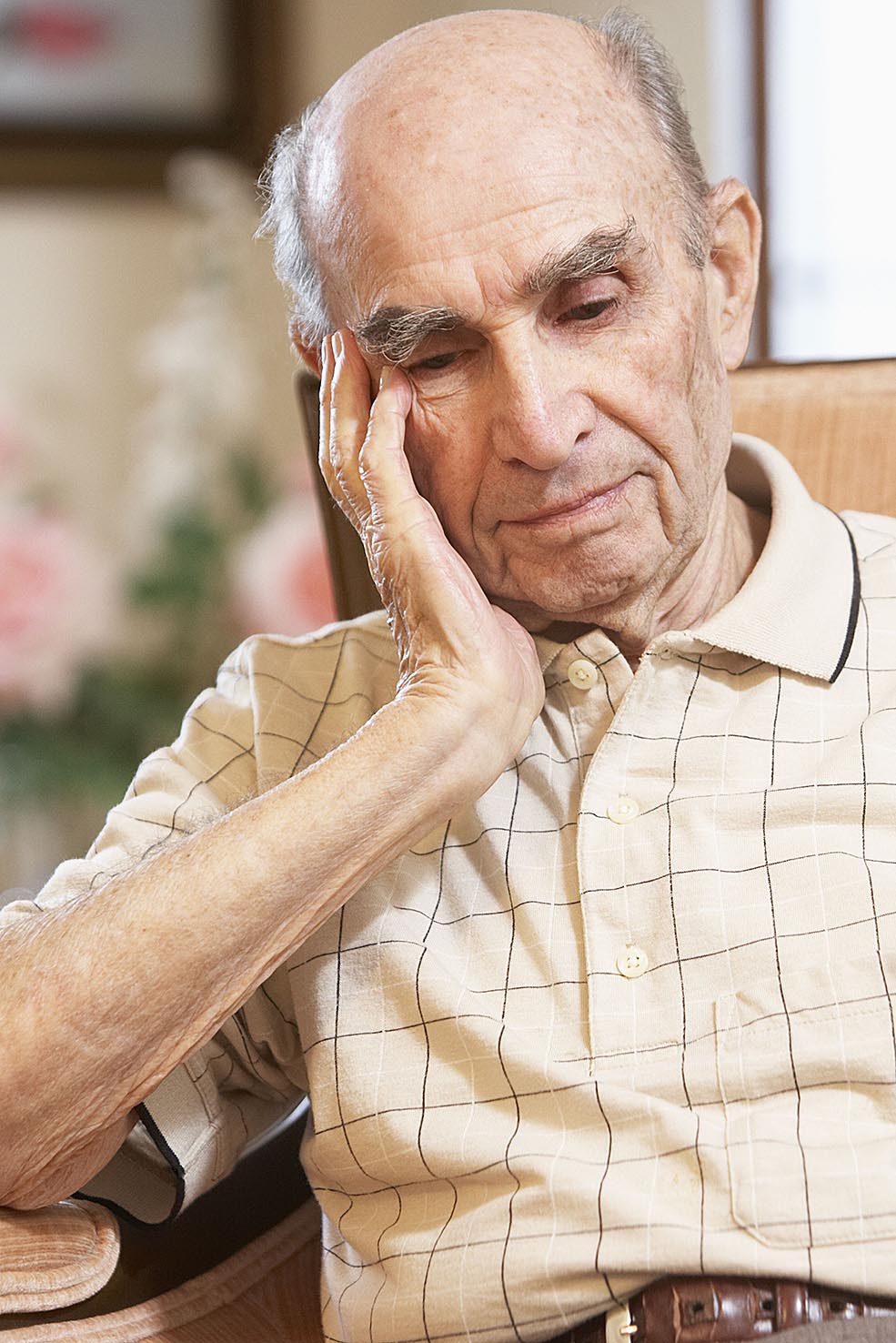 Nadciśnienie tętnicze. O czym warto wiedzieć?
Zmniejszenie aktywności fizycznej 
U osób prowadzących siedzący tryb życia i unikających ruchu ryzyko nadciśnienia wzrasta 1,5-krotnie. Tymczasem zdaniem lekarzy regularna aktywność fizyczna (30-60 min dziennie przez większość dni tygodnia) może obniżyć ciśnienie o kilka mm Hg.
Świadomy Senior. Małopolskie debaty o problemach osób starszych
7
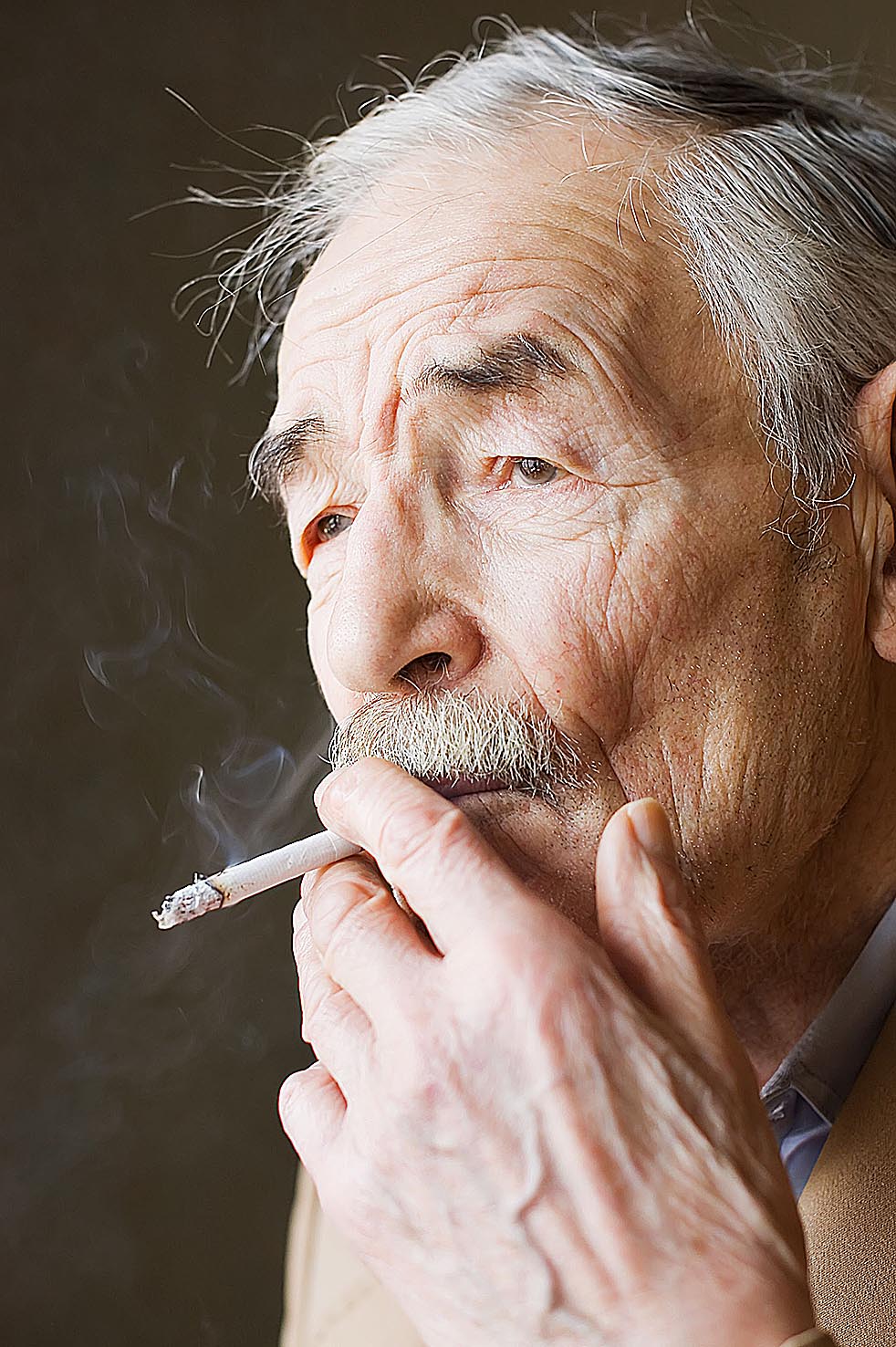 Nadciśnienie tętnicze. O czym warto wiedzieć?
Używki: papierosy i kawa 
Każde zaciągnięcie się papierosem powoduje większe wydzielanie adrenaliny, która z kolei podwyższa ciśnienie. Zdaniem specjalistów już po 24 godzinach od rzucenia palenia tętno i ciśnienie zaczynają spadać. Niewielkie, sporadycznie wypijane ilości alkoholu nie mają wpływu na ciśnienie. Regularna konsumpcja napojów alkoholowych powoduje jednak jego wzrost.
Świadomy Senior. Małopolskie debaty o problemach osób starszych
8
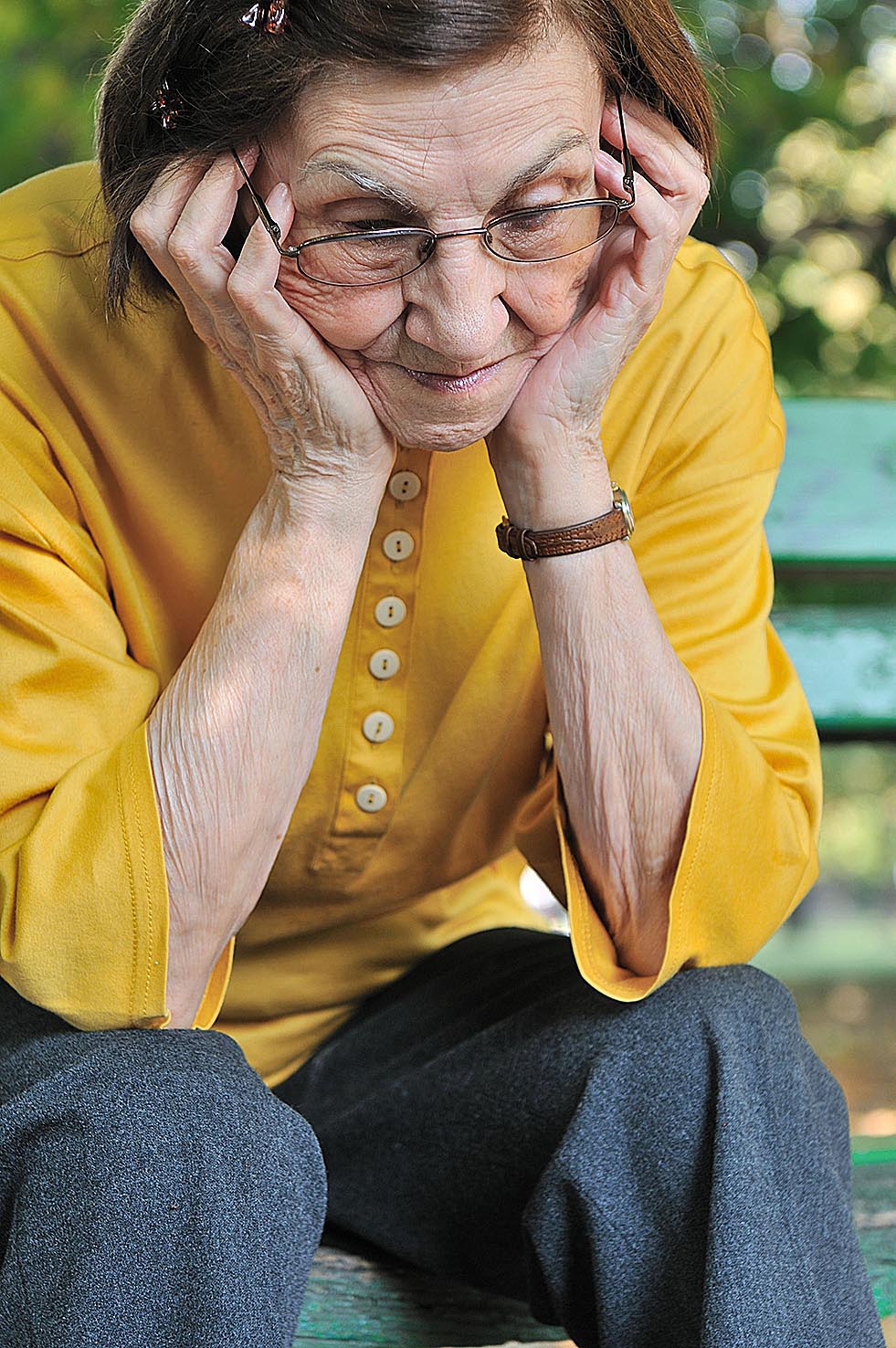 Nadciśnienie tętnicze. O czym warto wiedzieć?
Stres i brak snu 
Codzienne narażenie na sytuacje stresowe prowadzi do wzrostu ciśnienia. Na chorobę bardziej narażone są także osoby, które przesypiają mniej niż 5 godzin na dobę.
Świadomy Senior. Małopolskie debaty o problemach osób starszych
9
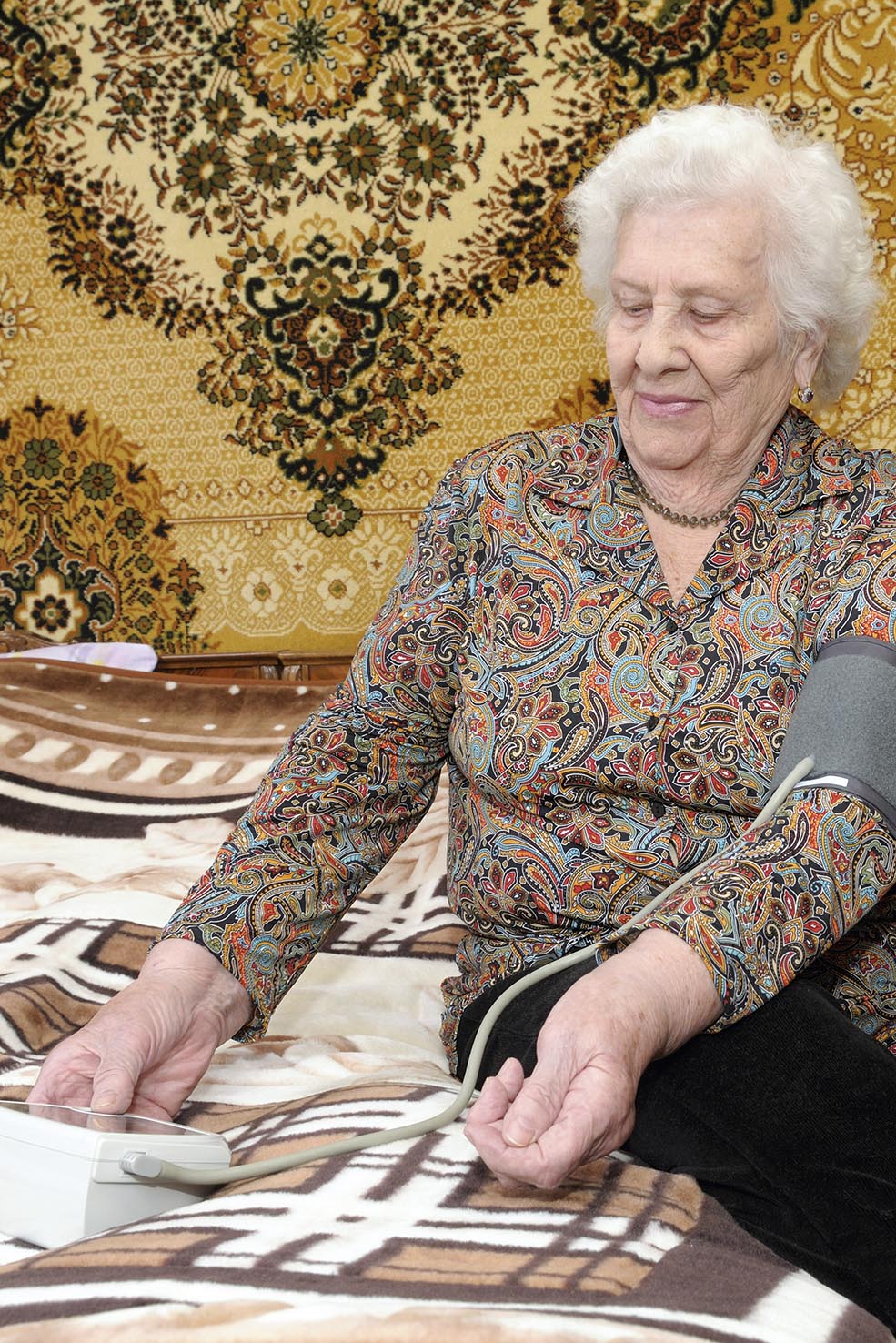 Nadciśnienie tętnicze. O czym warto wiedzieć?
Jak mierzyć ciśnienie?
Już na godzinę przed planowanym pomiarem należy unikać używek, zwłaszcza kawy, alkoholu i papierosów. Kilkanaście minut przed pomiarem nie powinno się wykonywać prac fizycznych ani ćwiczeń. Trzeba się uspokoić, odpocząć, a wcześniej opróżnić pęcherz – silna chęć oddania moczu może fałszować wyniki. Przed pomiarem należy zapoznać się z instrukcją obsługi urządzenia.
Świadomy Senior. Małopolskie debaty o problemach osób starszych
10
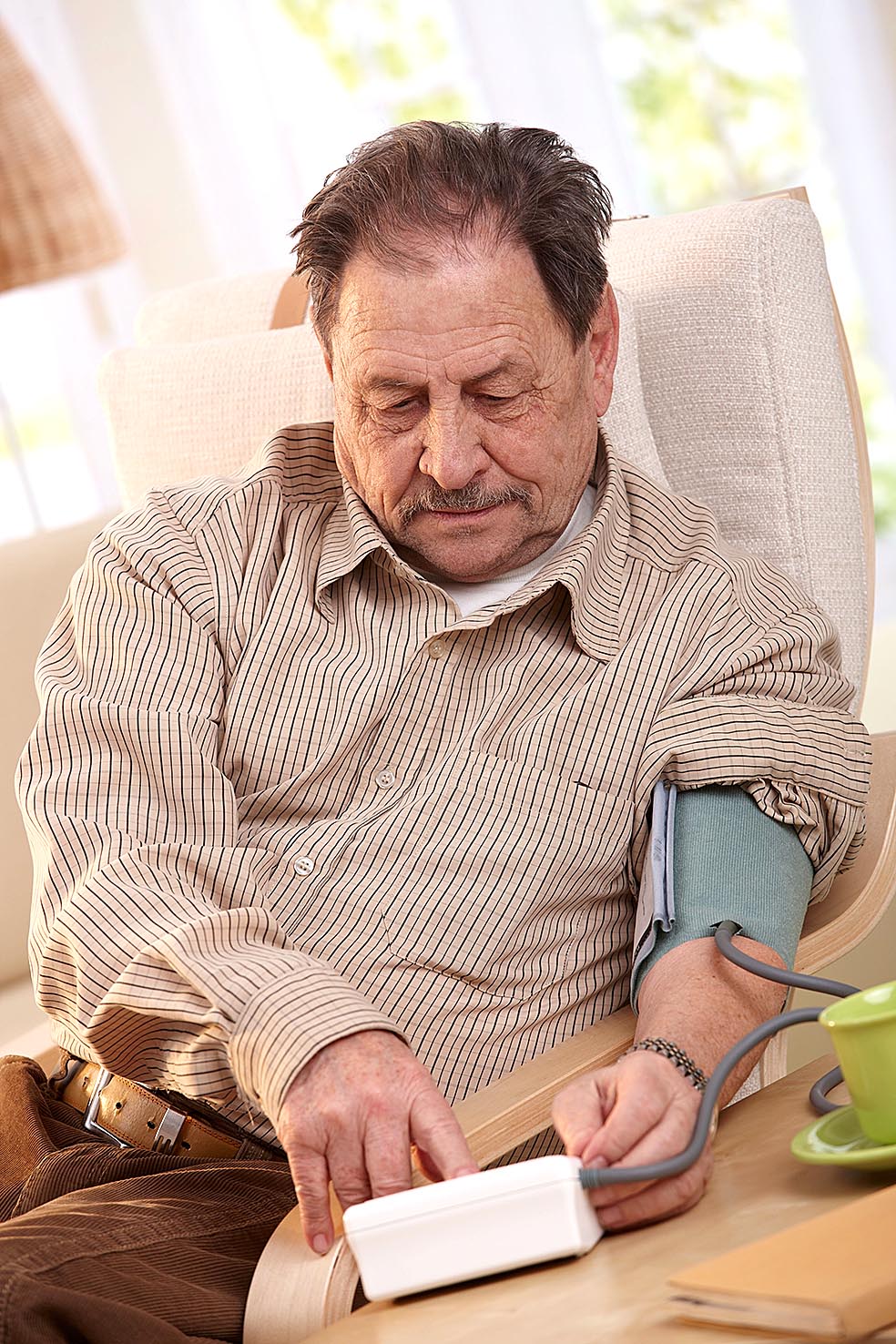 Nadciśnienie tętnicze. O czym warto wiedzieć?
7 porad dla mierzących ciśnienie
• Pomiar trzeba wykonywać zawsze o tej samej godzinie.
• Ręka, na które dokonujemy pomiaru, powinna znajdować się mniej więcej na wysokości serca, a opaska ciśnieniomierza naramiennego – dokładnie na jego wysokości.
• Podczas pomiaru nie można się poruszać ani rozmawiać.
• Jeżeli wykonujemy więcej niż jeden pomiar, przerwa między nimi powinna trwać co najmniej minutę.
• Otrzymane wartości należy zapisywać.
• Pomiary powinny być wykonywane regularnie ale nie wielokrotnie w ciągu dnia. 
• Podczas gorączki oraz w stanie pobudzenia emocjonalnego powinniśmy unikać.
Świadomy Senior. Małopolskie debaty o problemach osób starszych
11
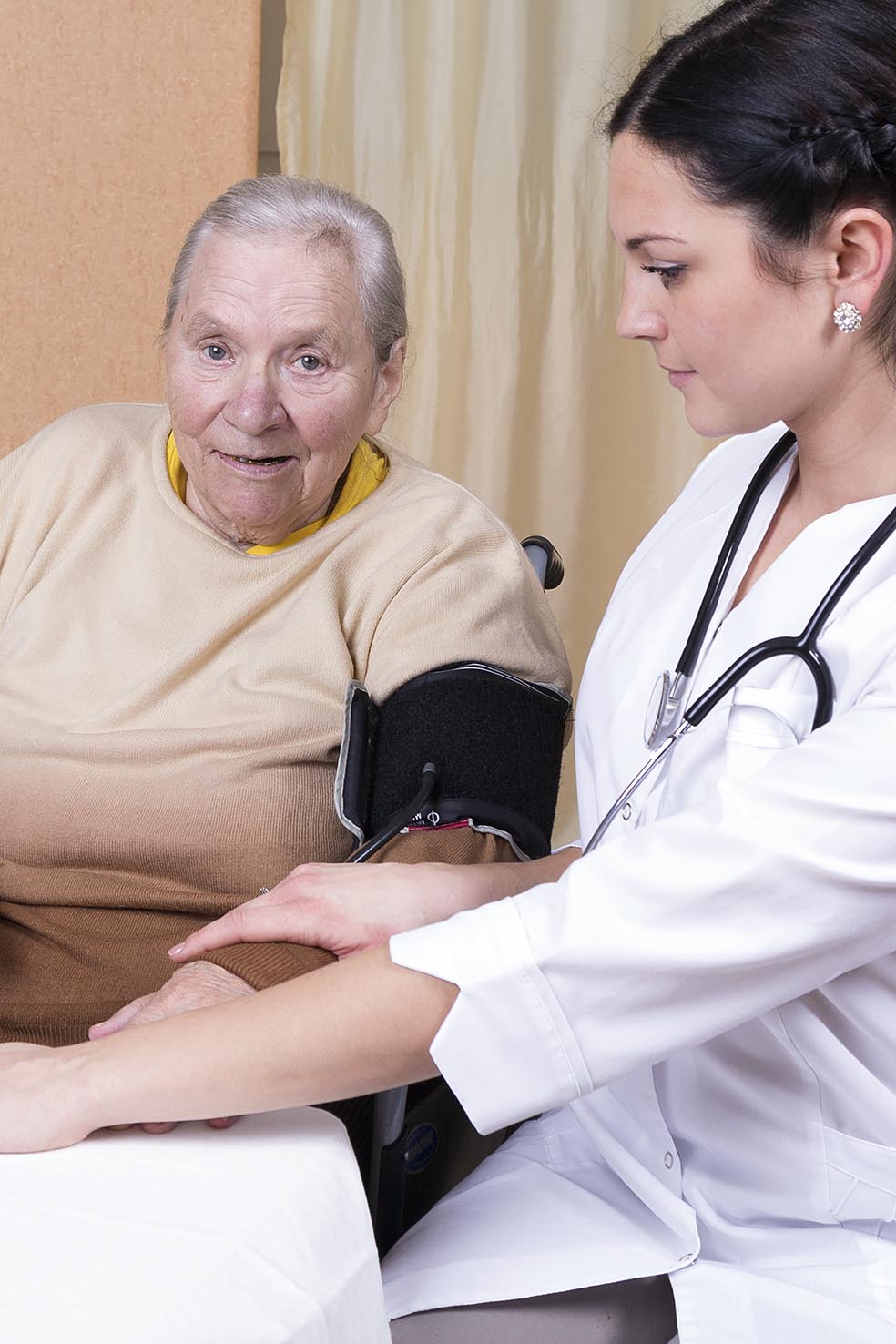 Nadciśnienie tętnicze. O czym warto wiedzieć?
Czy leczenie nadciśnienia można przerwać?
Nadciśnienie pierwotne jest chorobą przewlekłą, wymagającą stałej kontroli i terapii. Jeśli postępowanie niefarmakologiczne jest niewystarczające, lekarz włącza jeden lub kilka leków obniżających  ciśnienie. Nie zaleca się samodzielnego odstawiania leków w przypadku wyrównania wartości ciśnienia lub nawet jego spadku, ponieważ odstawienie leku może spowodować tzw. reakcję z odbicia z ponownym groźnym dla życia skokiem ciśnienia. O modyfikacji i redukcji leków powinien zadecydować lekarz. Należy podkreślić, że u osób z nadciśnieniem (a także u zdrowych) dopuszczalne są pewne wahania wartości ciśnień w ciągu dnia (zależne choćby od aktywności fizycznej, posiłku, emocji) i  nie należy zbyt gwałtownie reagować na nie zmianą dawki leku  lub jego odstawieniem.
Świadomy Senior. Małopolskie debaty o problemach osób starszych
12
Świadomy Senior.
Małopolskie debaty o problemach osób starszych
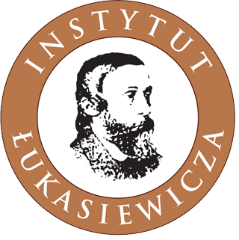 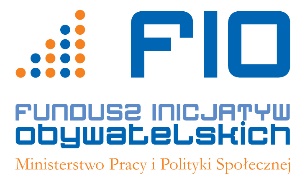 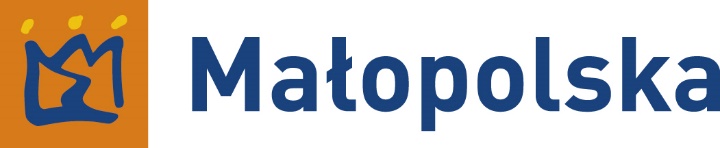 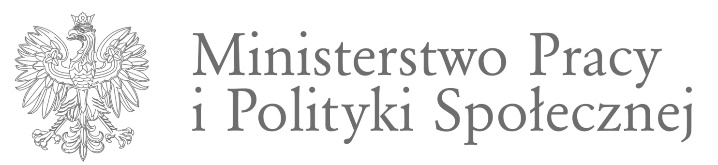 Partner projektu
Projekt współfinansowany przez Ministerstwo Pracy i Polityki Społecznej 
w ramach Programu Operacyjnego Fundusz Inicjatyw Obywatelskich